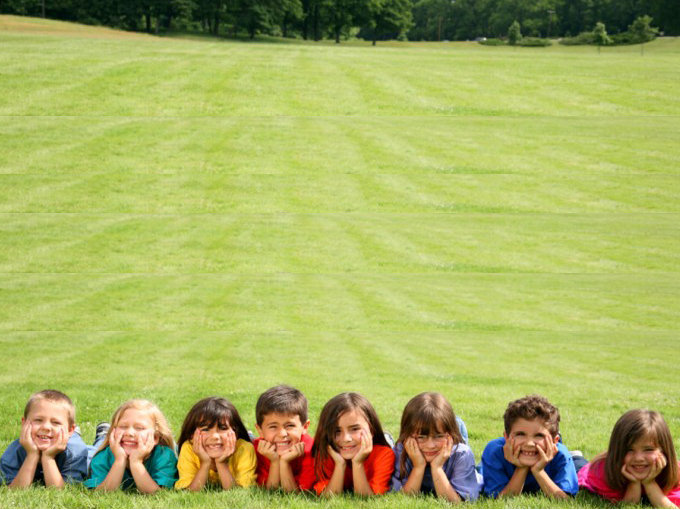 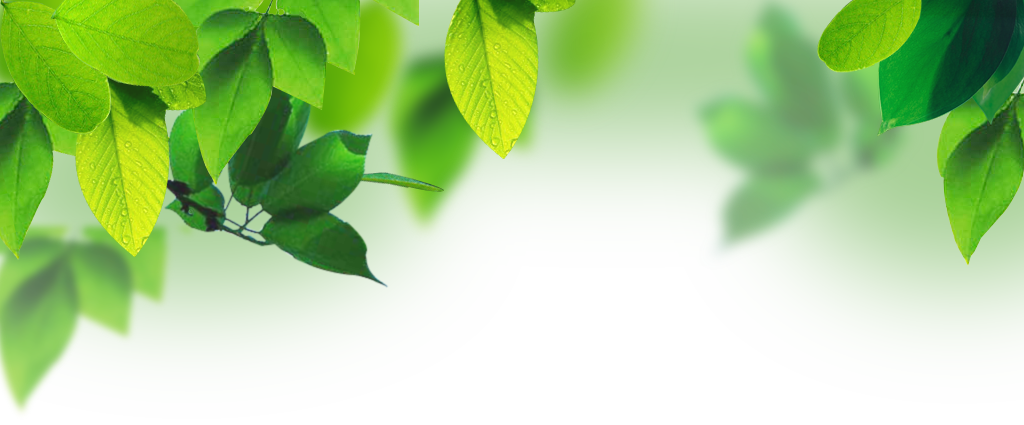 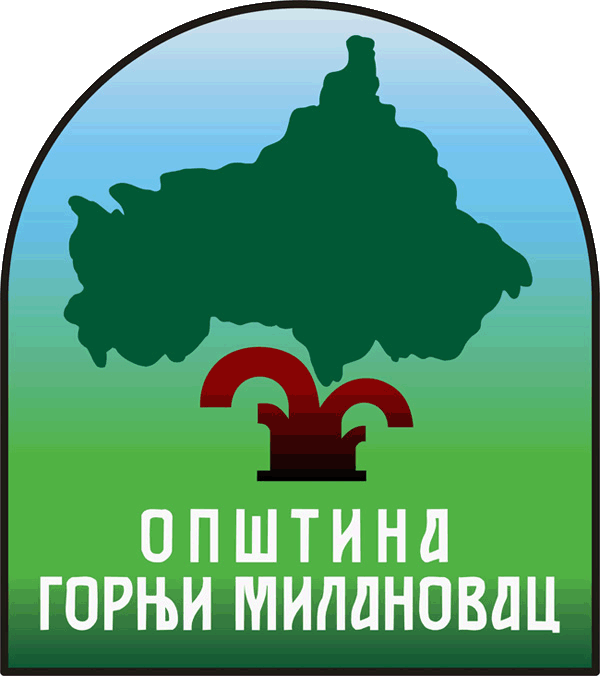 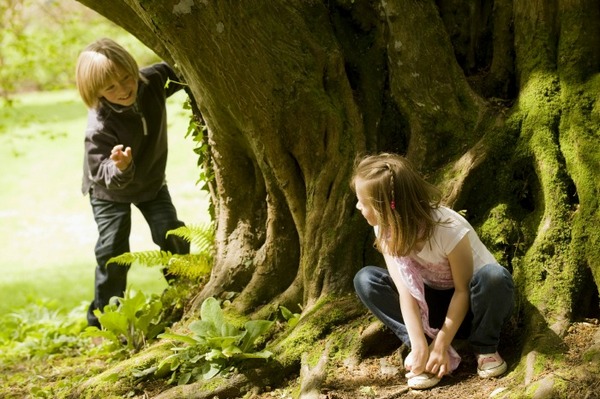 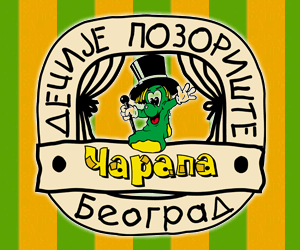 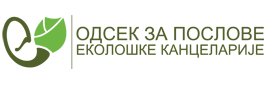 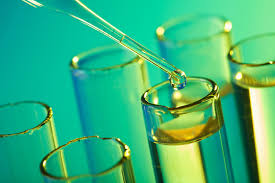 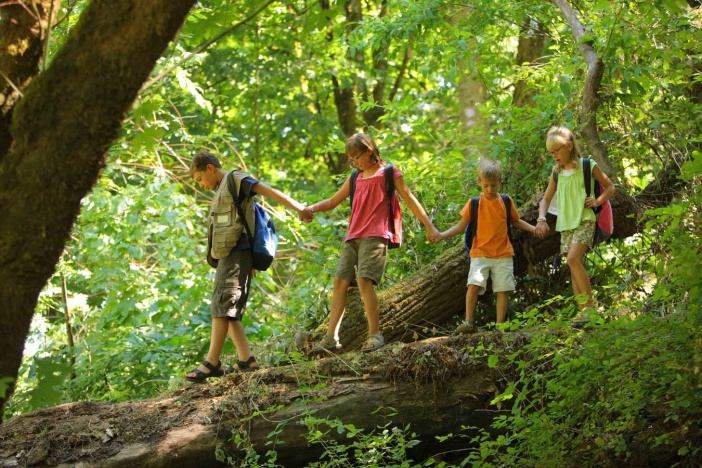 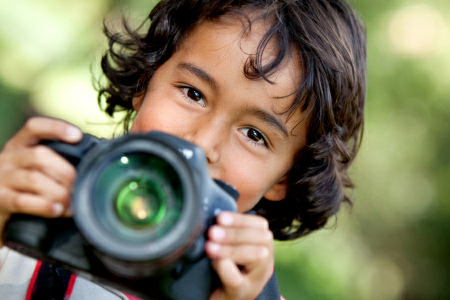 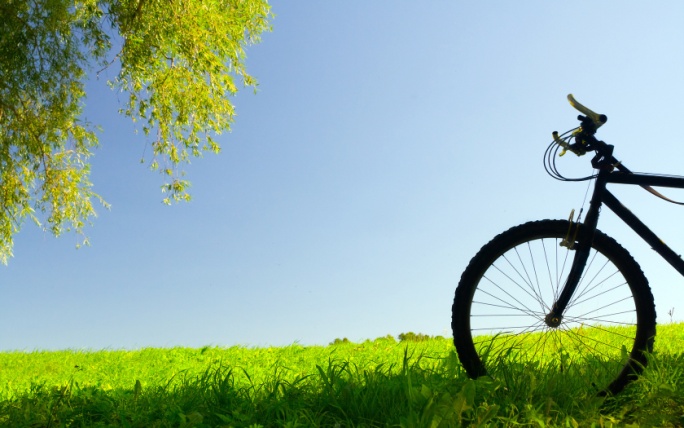 НЕДЕЉА ЖИВОТНЕ СРЕДИНЕ
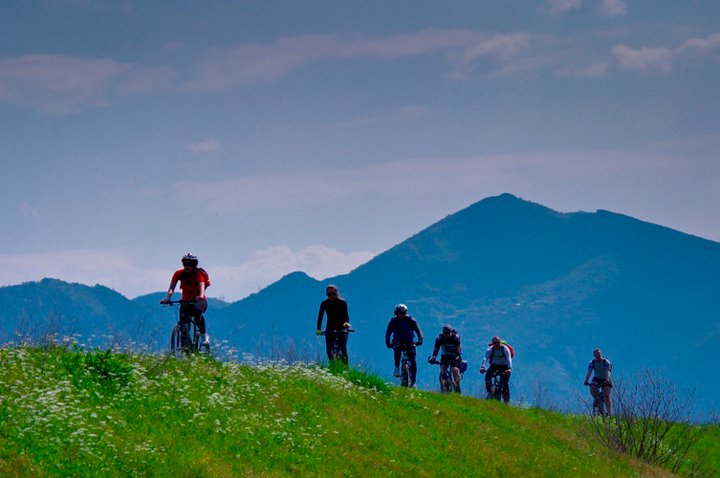 01.06.-07.06.2015 год.
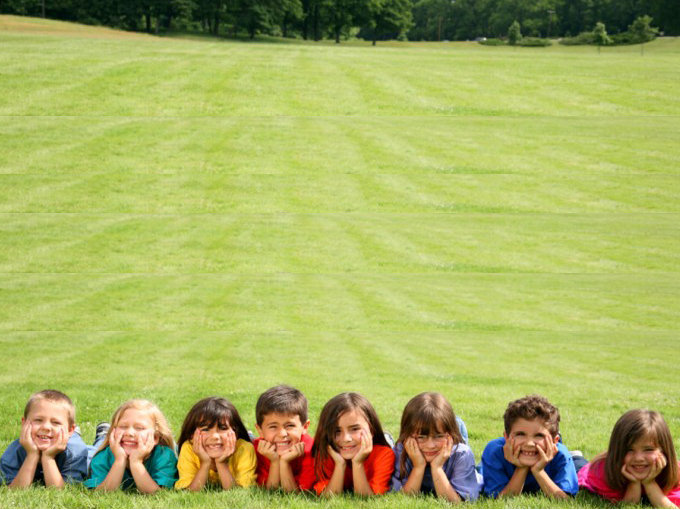